予防接種案内
予防接種案内
予防接種案内
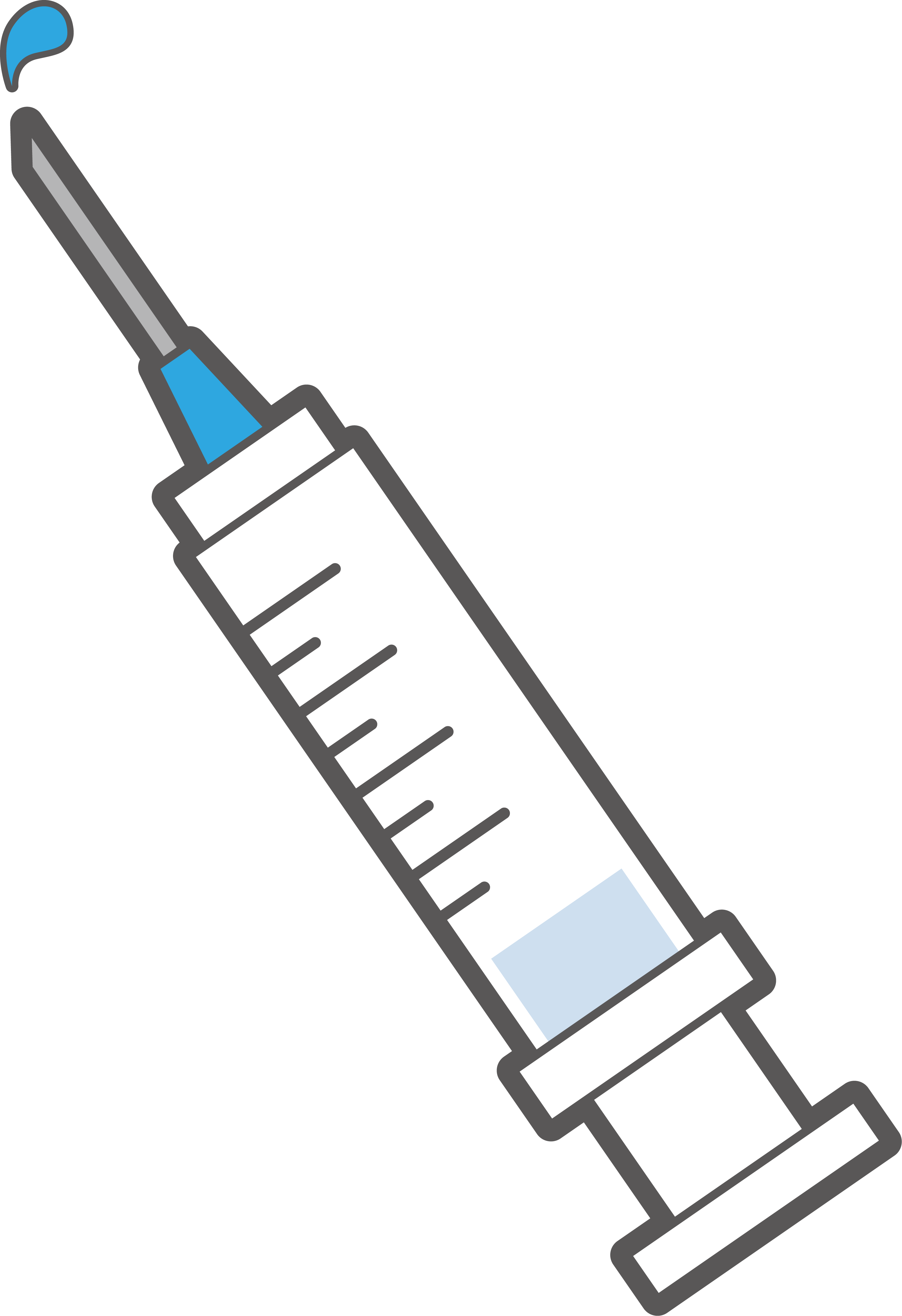 インフルエンザ予防接種のご案内
平成30年度のインフルエンザ予防接種を開始致しました。ご希望の方は、ご予約下さい。
　　
接種日　 ：月曜日~土曜日　※休診日除く
接種料金 ：〇,〇〇〇円(1回）
予防接種案内
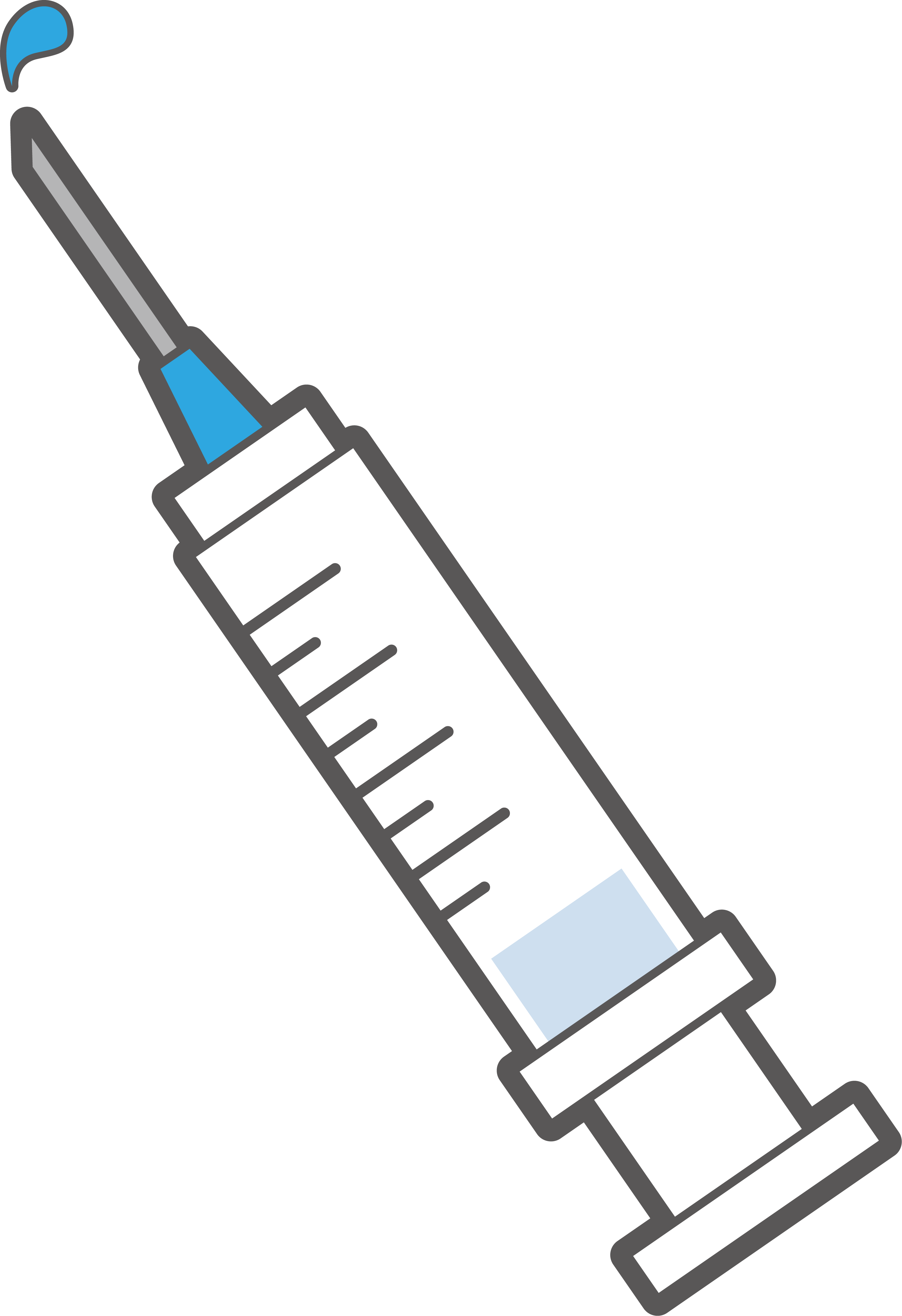 インフルエンザ予防接種のご案内
待ち時間と感染のリスクを減らすために、インフルエンザ特別枠を開設し、一般内科の患者さまとは別の診察室で予防接種をしていただけます。インフルエンザ特別枠は予約制となっております。